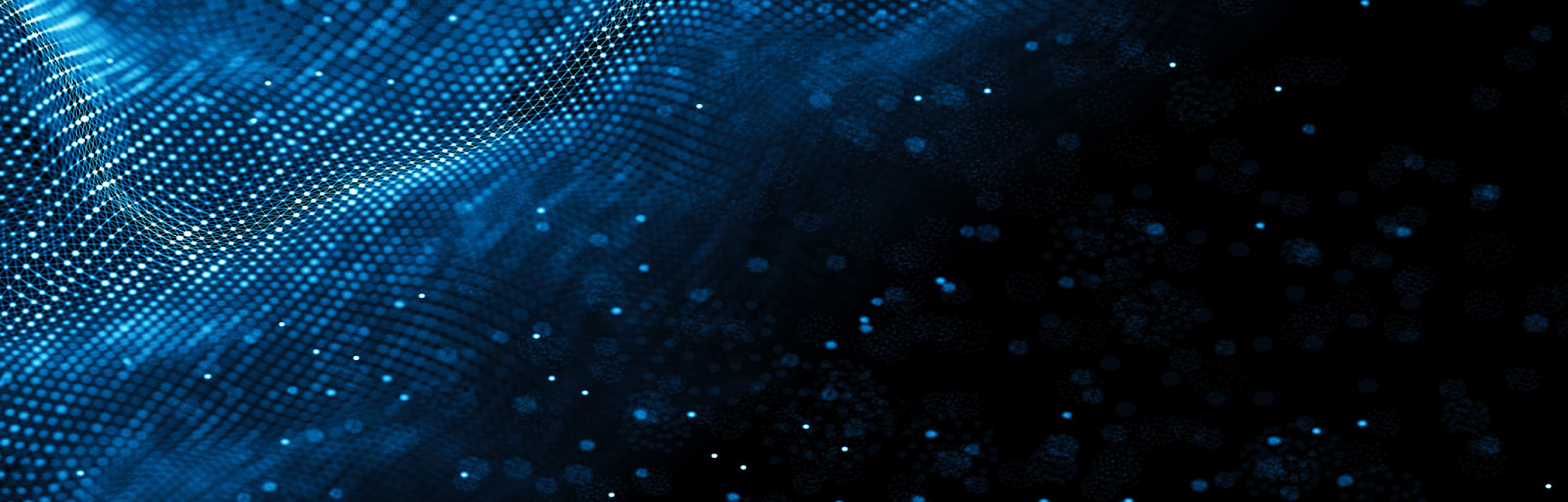 NSDF-Catalog: Toward a Lightweight Indexing Service for the National Science Data Fabric
NSF: 2138811 (NSDF) and 2028923 (SOMOSPIE); IBM; XSEDE: TG-CIS210128; Chameleon: CHI-210923
Jakob Luettgau, Giorgio Scorzelli, Glenn Tarcea, 
Christine Kirkpatrick, Valerio Pascucci, Michela Taufer
PI/Co-PIs: 
Valerio Pascucci (U Utah)
Michela  Taufer (UTK)
Alexander  Szalay (JHU)John  Allison (U. Michigan)Frank  Wuerthwein (UCSD / SDSC)
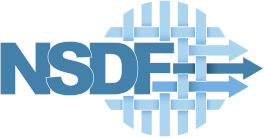 http://nationalsciencedatafabric.org/
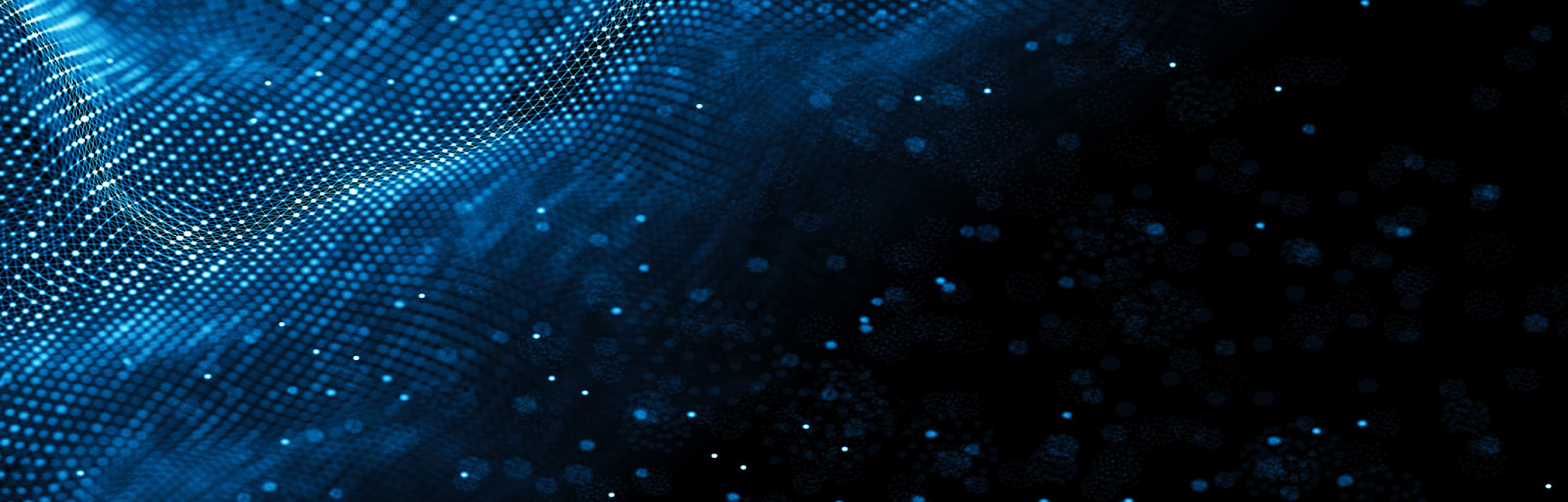 We are building a trans-disciplinary testbed that will democratize data-driven scientific discovery by connecting an open network of institutions, including minority serving institutions and with a shared, modular, containerized data delivery environment.
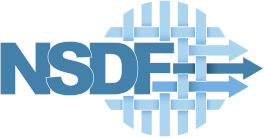 http://nationalsciencedatafabric.org/
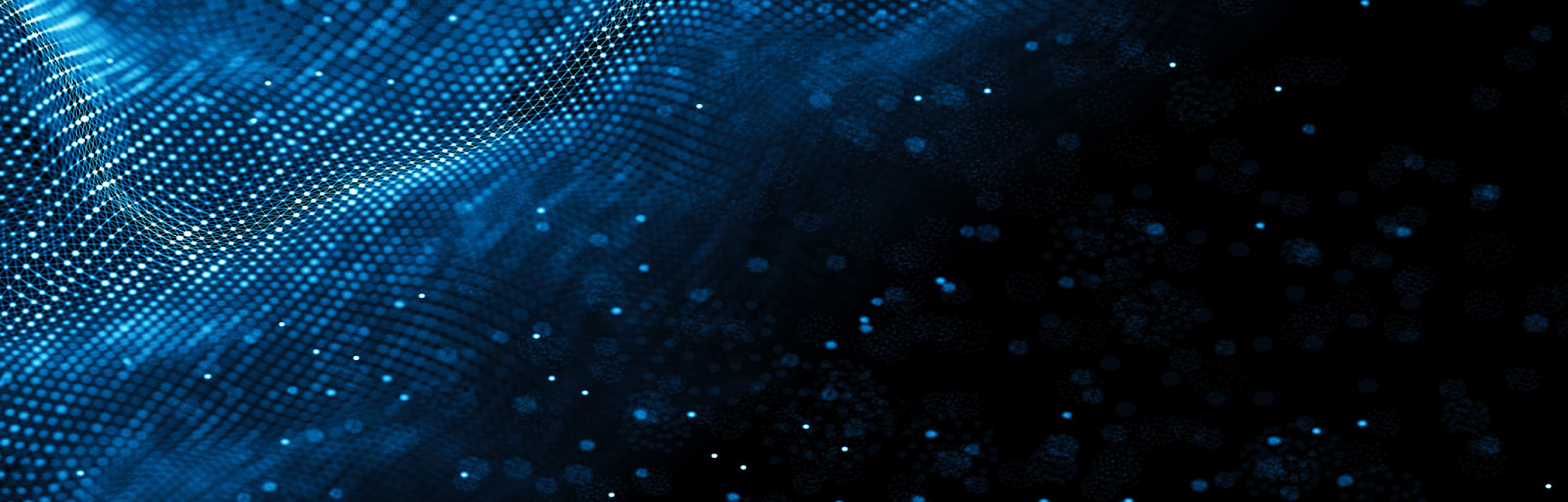 We are building a trans-disciplinary testbed that will democratize data-driven scientific discovery by connecting an open network of institutions, including minority serving institutions and with a shared, modular, containerized data delivery environment.
→ Need for global index of data available
     within National Science Data Fabric
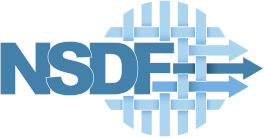 http://nationalsciencedatafabric.org/
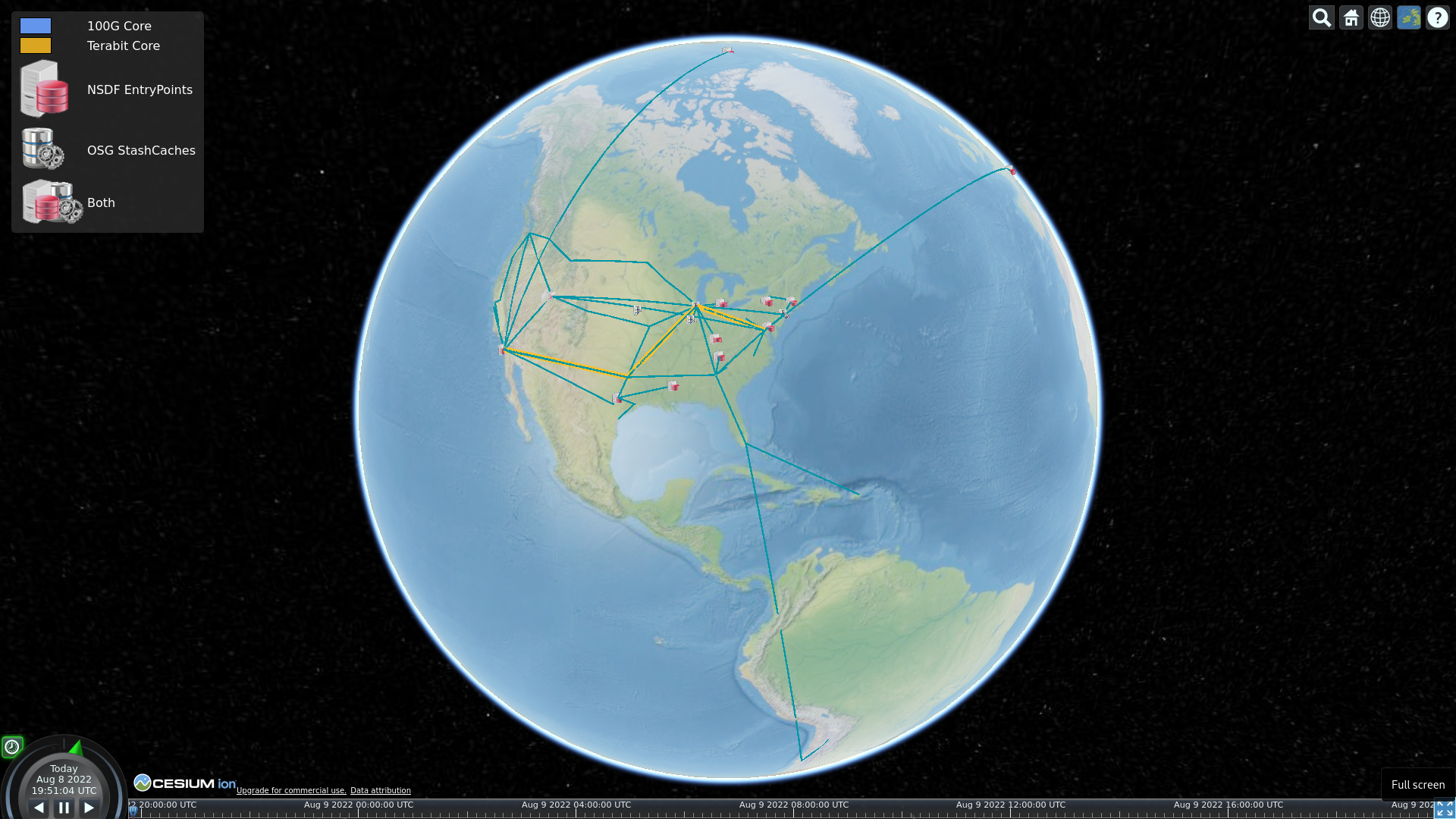 UMICH
UTAH
MCC
JHU
SDSC
UTK
UTEP
JSUMS
‹#›
[Speaker Notes: The NSDF pilot supports the IceCube neutrino observatory and the XenonNT dark matter detector advances the understanding of the evolution of galaxies and the nature of “dark matter” and “dark energy.]
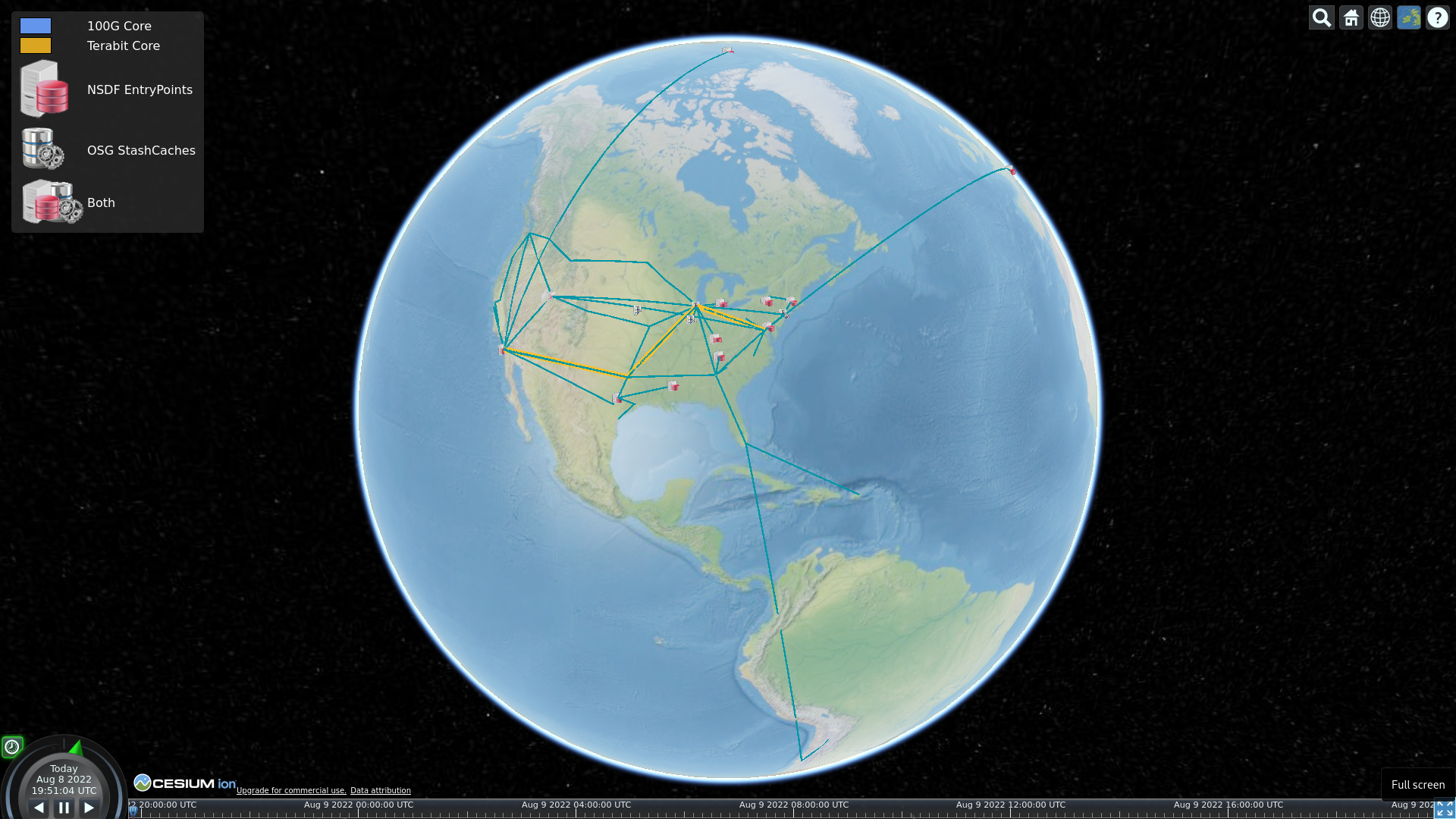 UMICH
UTAH
MCC
JHU
MMC
SDSC
UTK
JSUMS
UTEP
UTEP
MS-CC
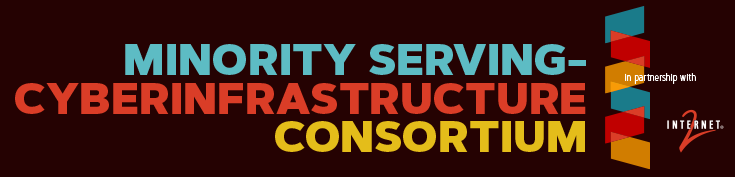 ‹#›
[Speaker Notes: Now where does democatization come into the picture

https://www.minorityhealth.hhs.gov/assets/PDF/2020_Minority_Serving_Institutions.pdf
https://orise.orau.gov/msipp/documents/approved-msi-school-list.pdf]
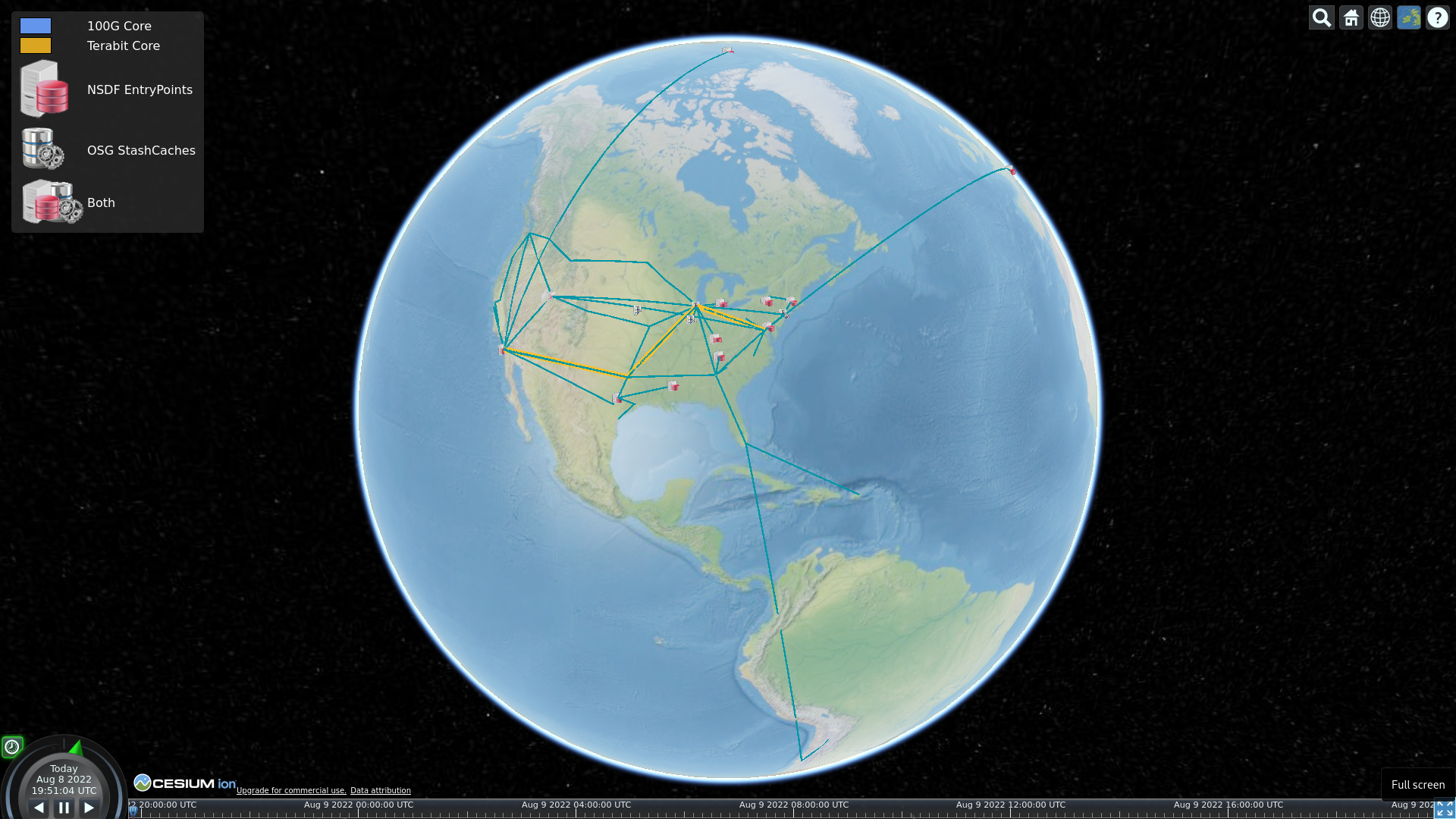 PRISMSMaterials CommonsUMICH
UTAH/SCI
CHESS/Cornell
MCC
MGHPCC + OSN
JHU
SDSC + OSG
UTK
UTEP
Digital Rocks
MS-CC
JSUMS
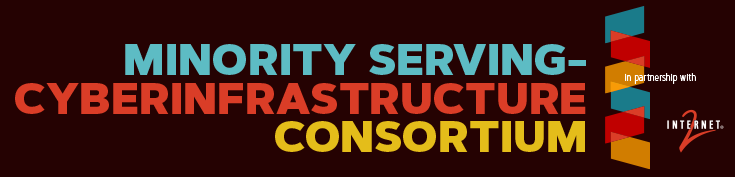 ‹#›
[Speaker Notes: The NSDF pilot supports the IceCube neutrino observatory and the XenonNT dark matter detector advances the understanding of the evolution of galaxies and the nature of “dark matter” and “dark energy.]
IceCube
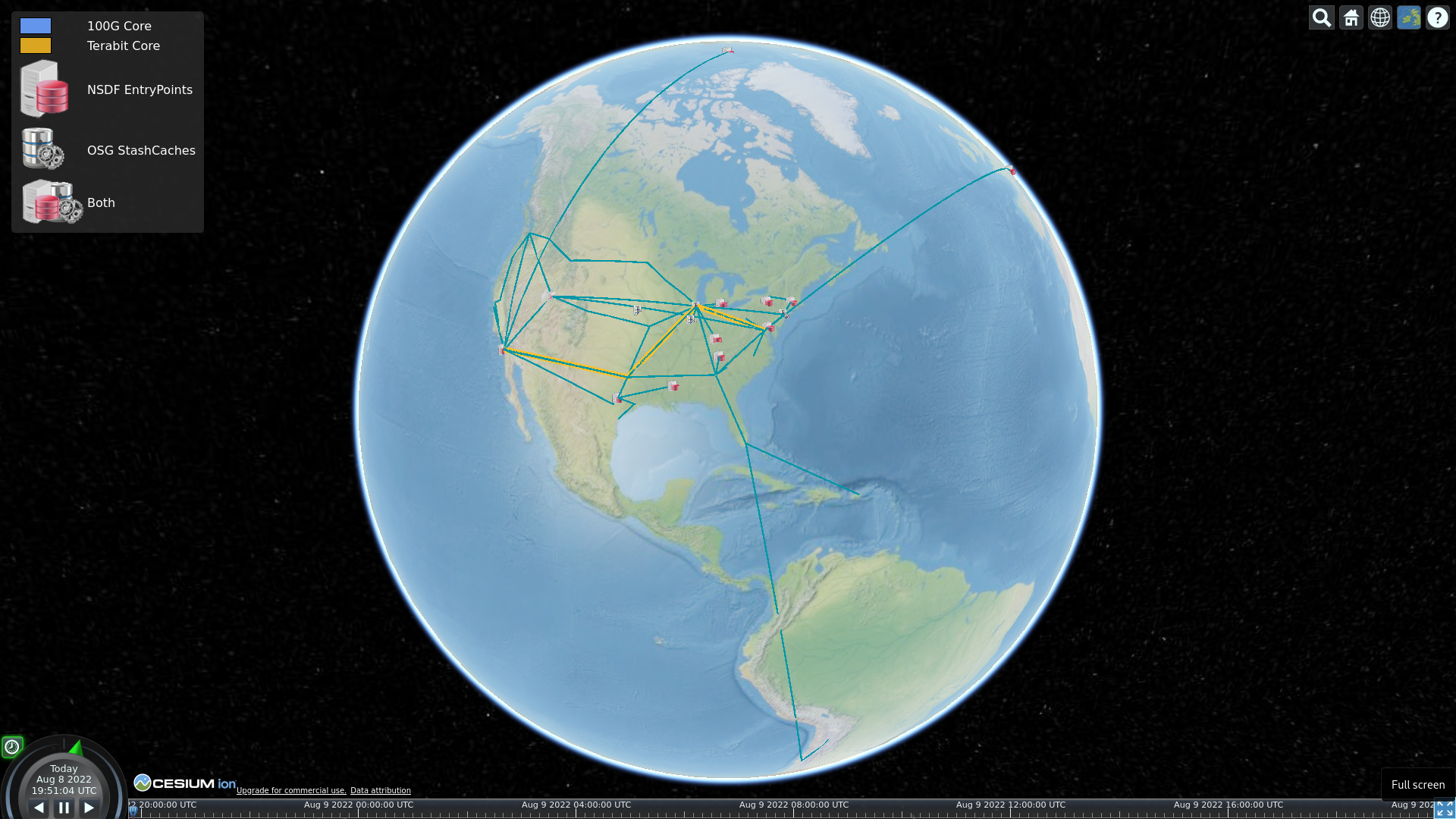 XenonNT
PRISMSMaterials CommonsUMICH
UTAH/SCI
CHESS/Cornell
MCC
MGHPCC + OSN
JHU
SDSC + OSG
UTK
UTEP
Digital Rocks
MS-CC
JSUMS
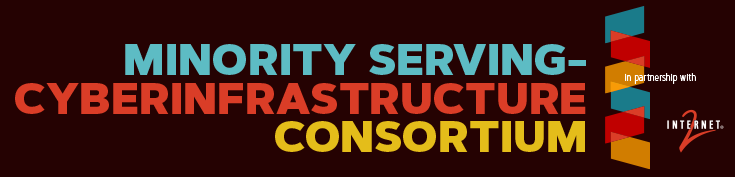 ‹#›
[Speaker Notes: The NSDF pilot supports the IceCube neutrino observatory and the XenonNT dark matter detector advances the understanding of the evolution of galaxies and the nature of “dark matter” and “dark energy.]
IceCube
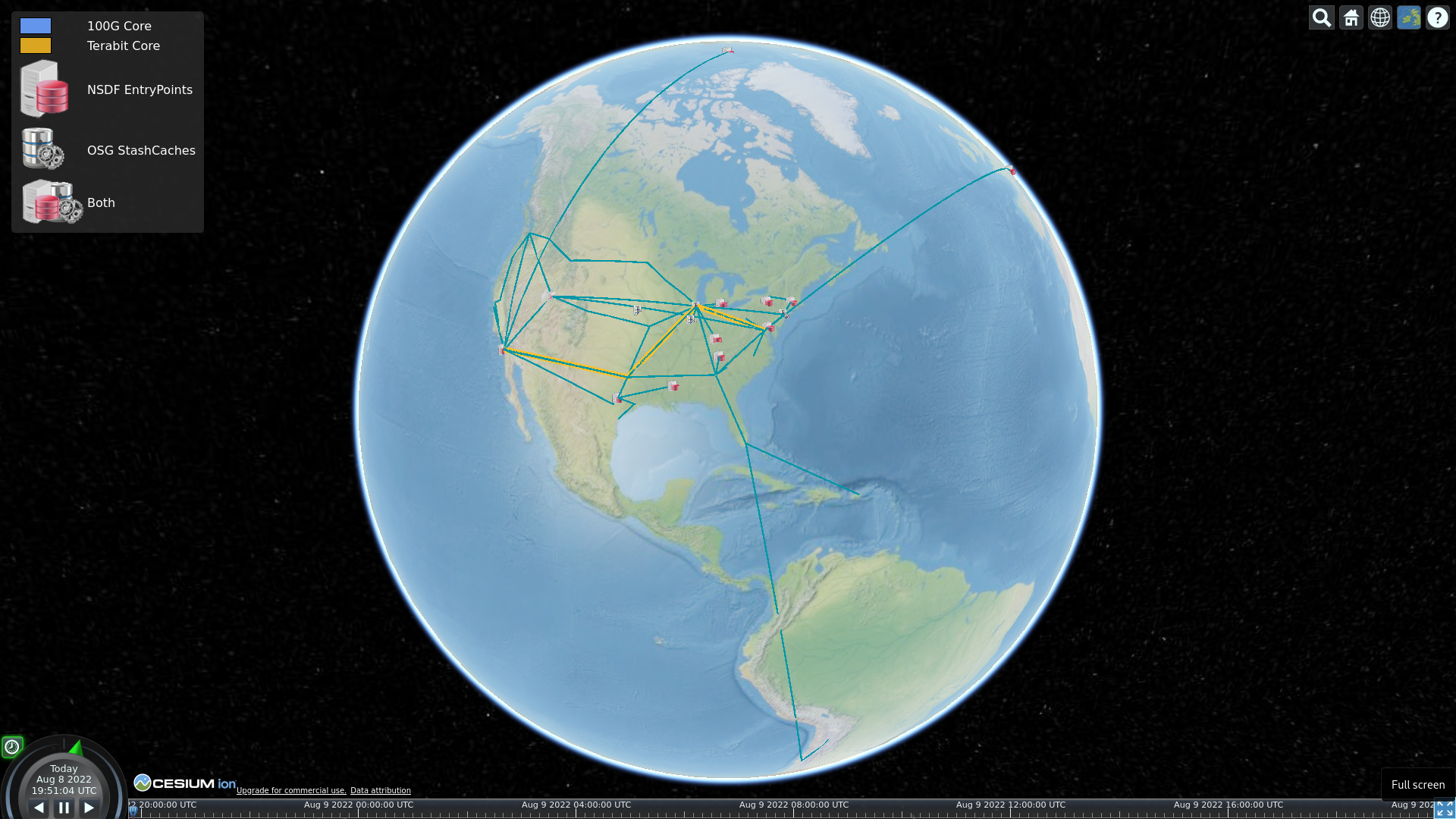 XenonNT
PRISMSMaterials CommonsUMICH
UTAH/SCI
CHESS/Cornell
MCC
LLNL
MGHPCC + OSN
CHPC
JHU
SDSC + OSG
UTK
SNL
UTEP
Digital Rocks
MS-CC
TACC
JSUMS
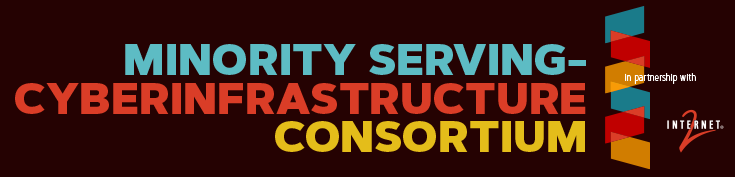 ‹#›
[Speaker Notes: Integrating HPC]
IceCube
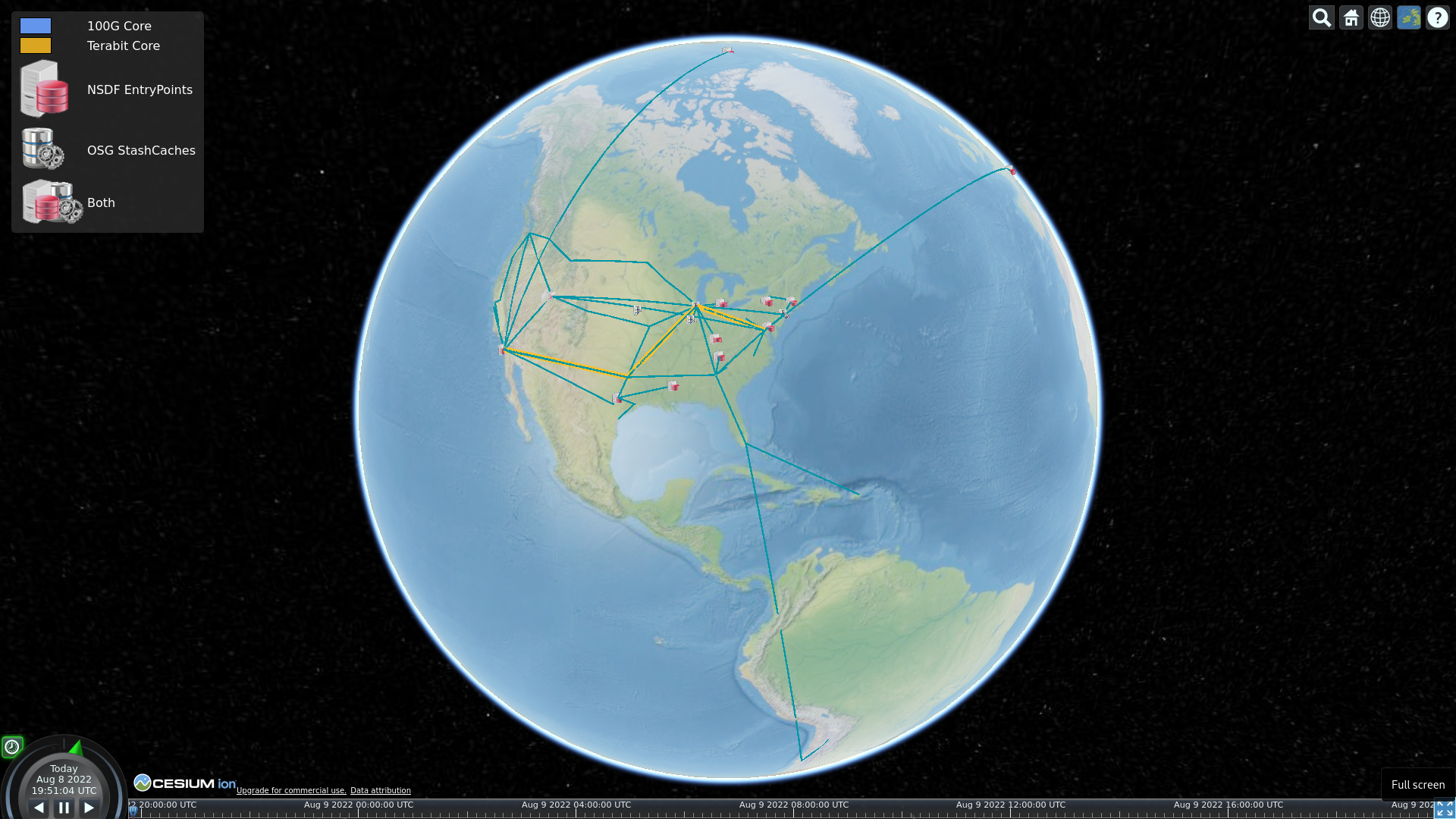 XenonNT
PRISMSMaterials CommonsUMICH
UTAH/SCI
CHESS/Cornell
MCC
LLNL
MGHPCC + OSN
CHPC
JHU
Internet2
SDSC + OSG
UTK
SNL
UTEP
MS-CC
TACC
JSUMS
XSEDE/ACCESS
Jetstream2
CloudLab
Chameleon
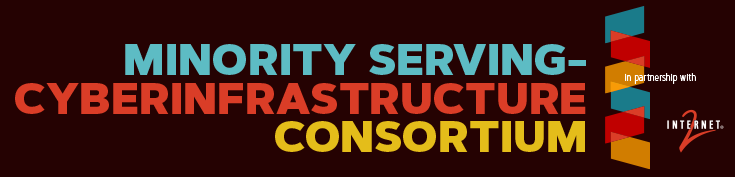 CyVerse
‹#›
[Speaker Notes: The NSDF pilot supports the IceCube neutrino observatory and the XenonNT dark matter detector advances the understanding of the evolution of galaxies and the nature of “dark matter” and “dark energy.]
IceCube
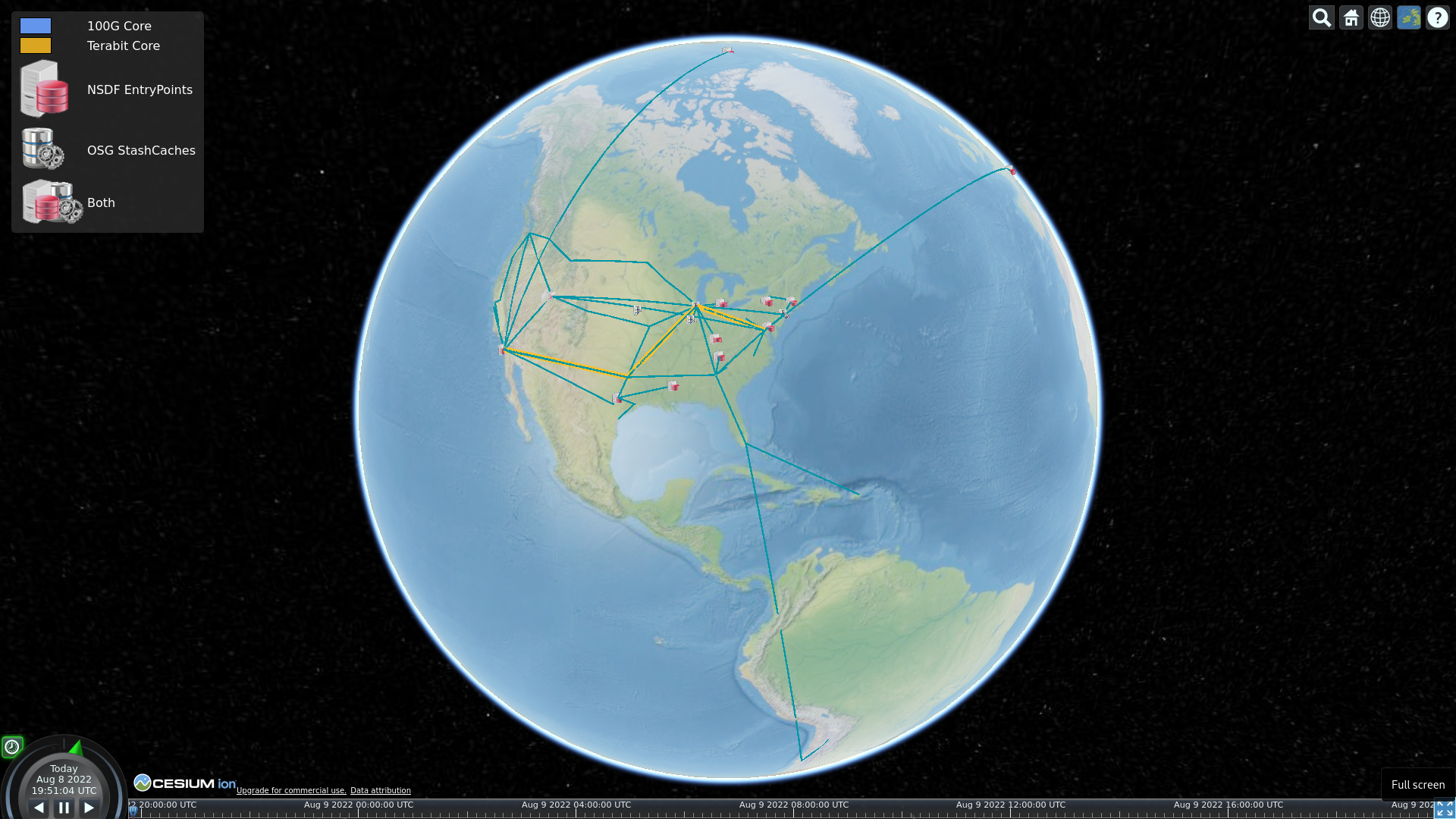 XenonNT
PRISMSMaterials CommonsUMICH
UTAH/SCI
CHESS/Cornell
MCC
LLNL
MGHPCC + OSN
CHPC
JHU
Internet2
SDSC + OSG
UTK
SNL
UTEP
MS-CC
TACC
JSUMS
XSEDE/ACCESS
Jetstream2
CloudLab
Chameleon
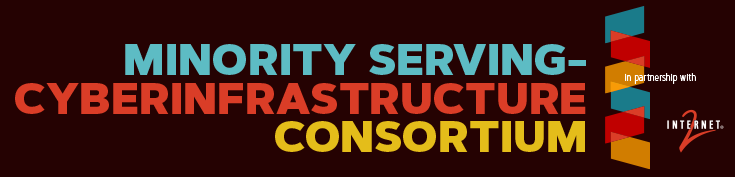 CyVerse
IBM Cloud
CloudBank (AWS, Azure, …)
‹#›
[Speaker Notes: The NSDF pilot supports the IceCube neutrino observatory and the XenonNT dark matter detector advances the understanding of the evolution of galaxies and the nature of “dark matter” and “dark energy.]
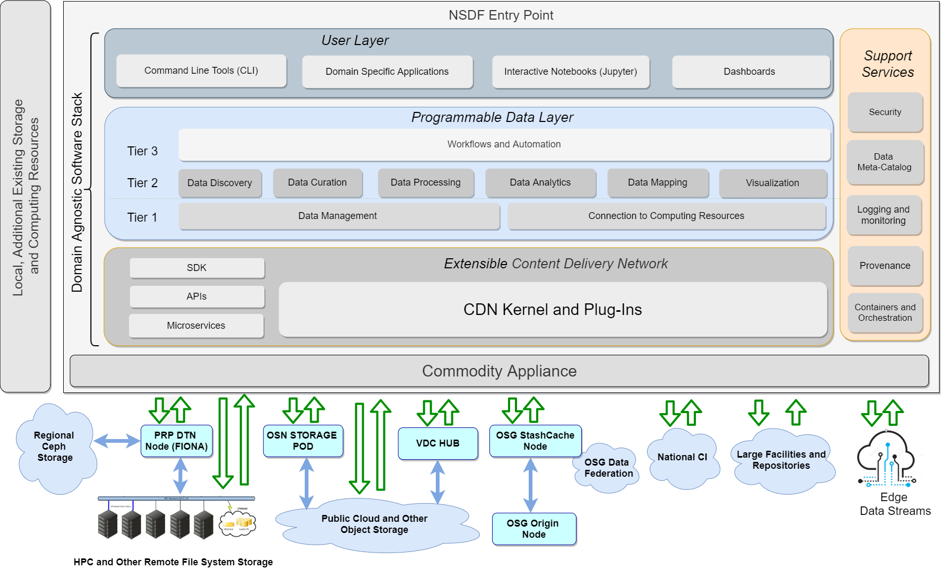 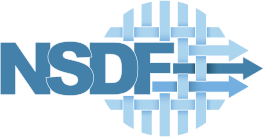 Entry 
Point
‹#›
[Speaker Notes: Now with this kind of surface area to countless services.. We end up with a relatively complicated software stack

But the abstraction that we envision for this is that of an “Entry Node”..
	Which normalizes]
ScientistsEducators
Students
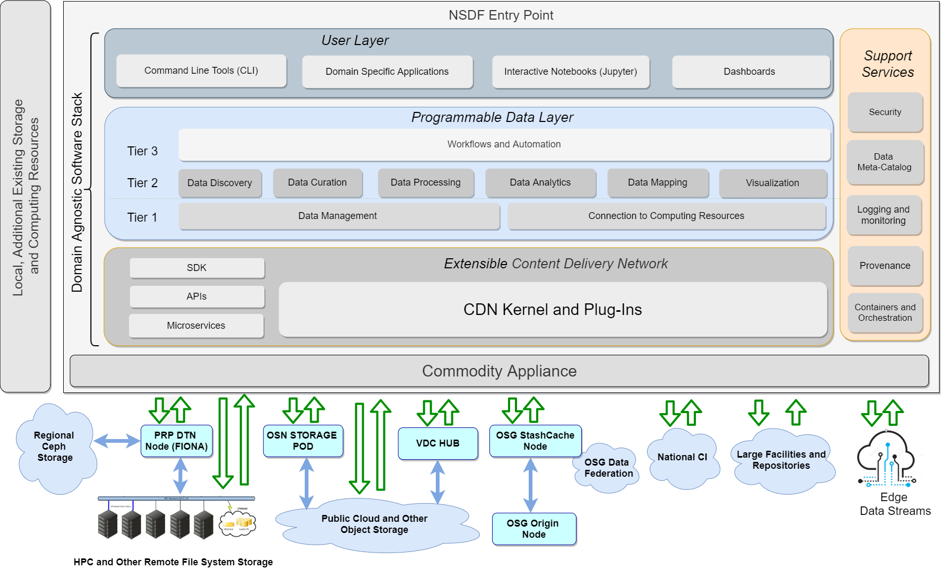 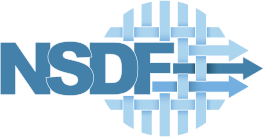 Entry 
Point
ApplicationDevelopers
Middleware/ServiceDevelopers
Infrastructure
Providers
‹#›
ScientistsEducators
Students
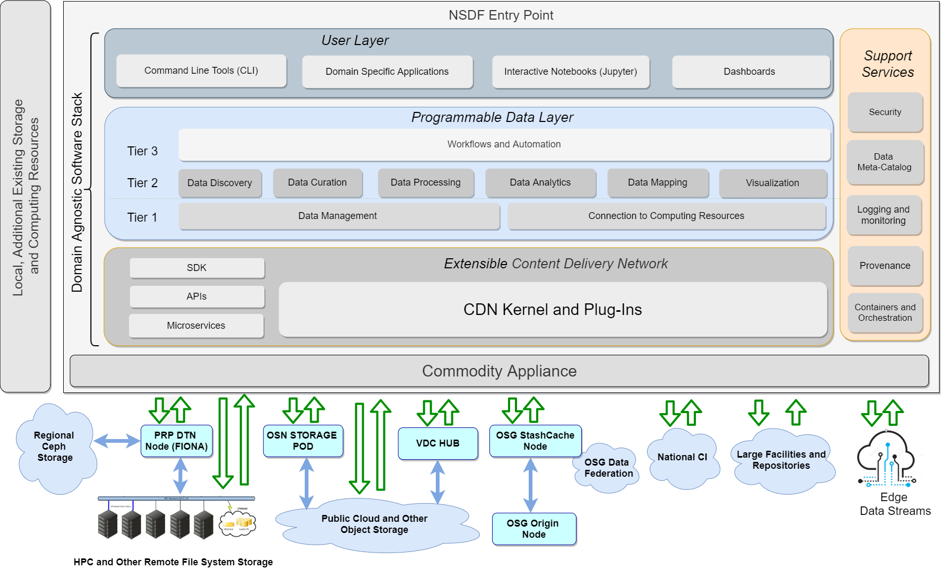 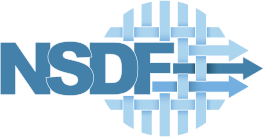 Entry 
Point
ApplicationDevelopers
Middleware/ServiceDevelopers
Infrastructure
Providers
HPC
Commercial
Clouds
Science
Clouds/Grids
‹#›
Services &
Building Blocks
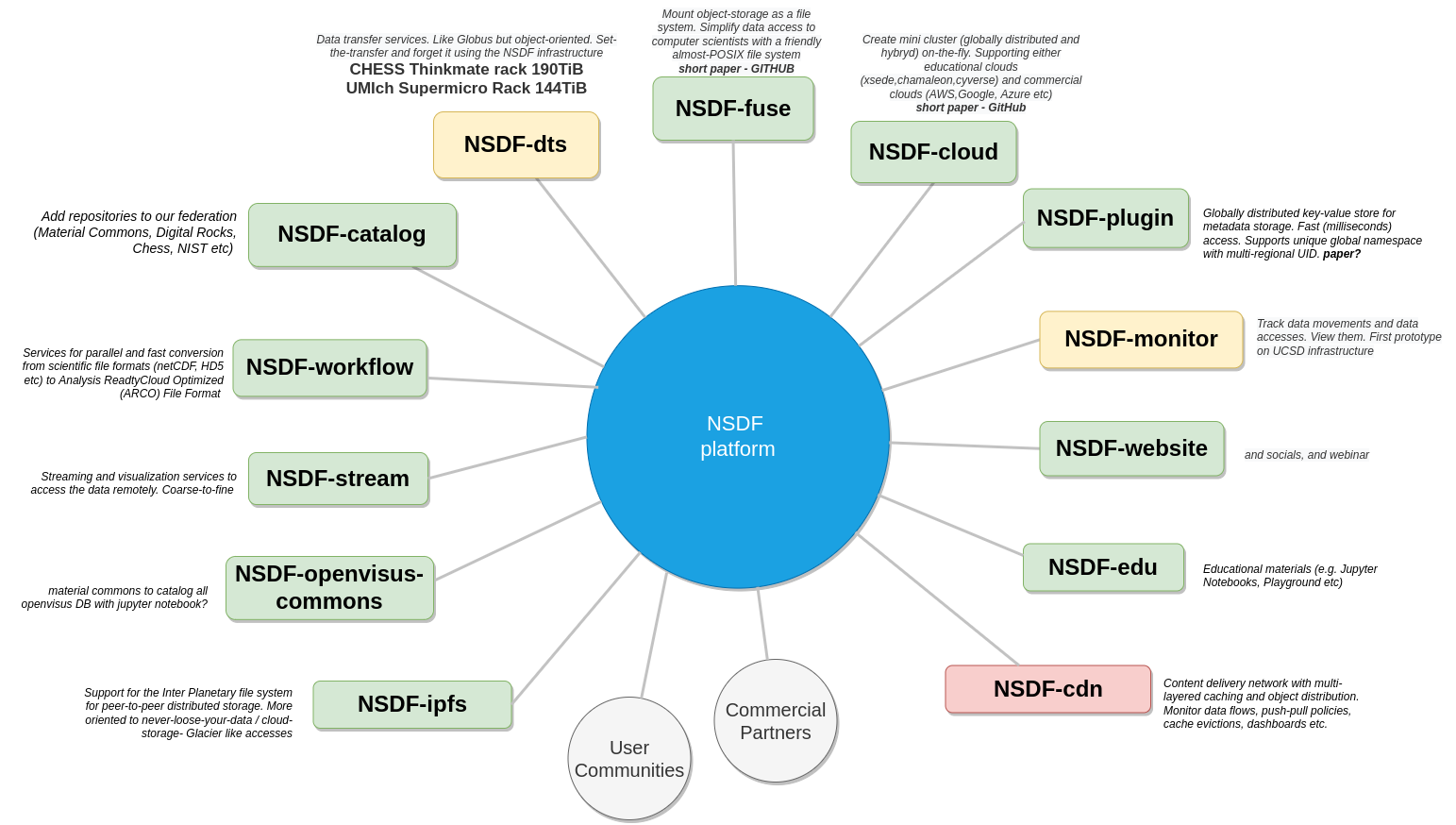 ‹#›
[Speaker Notes: And on the other hand we have to idneitify the core services and building blocks that are currently often missing or elusive especially for organizations that haven’t been using advanced research infrastructure for decades]
Services &
Building Blocks
Mapping object storage into POSIX namespaces for legacy support
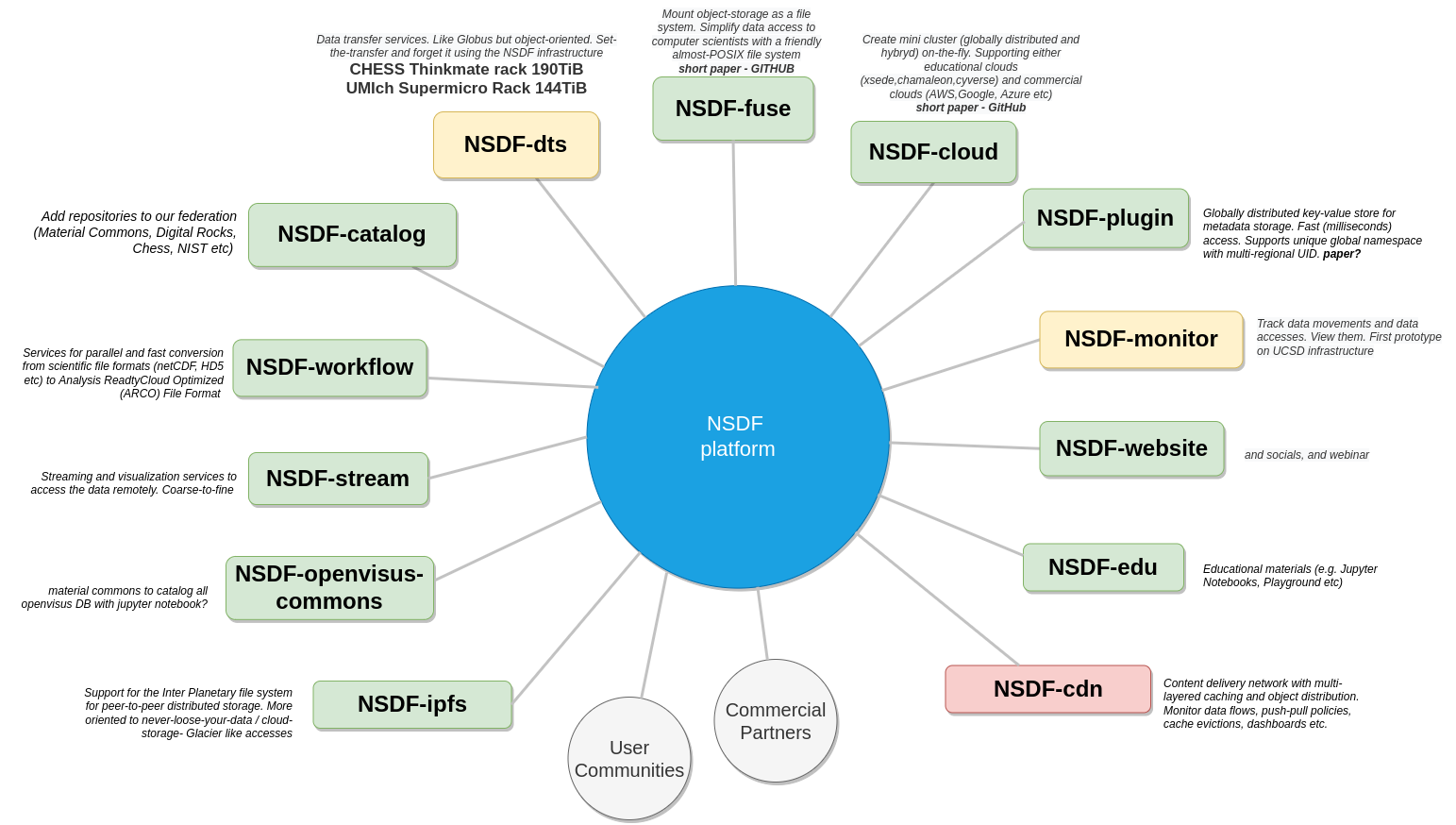 Transfer Abstraction
 with, e.g,, Globus or xrootd
Common APIs across cloud providers
Data Inventory and Discovery
System Health &
Optimization
‹#›
NSDF-Catalog: Challenges
Support wide range of existing repositories
Catalog must be scalable to many entries with a pathway to trillions of datasets, files, or objects
Containerized to easy maintenance and scaling
Catalog must be federated for efficient indexing and to offer user/provider control over their data
‹#›
NSDF-Catalog: Architecture Overview
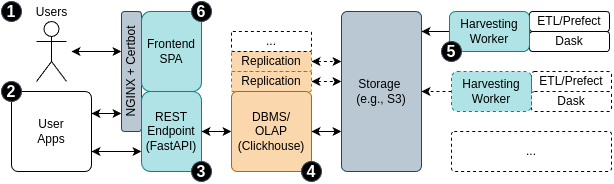 ‹#›
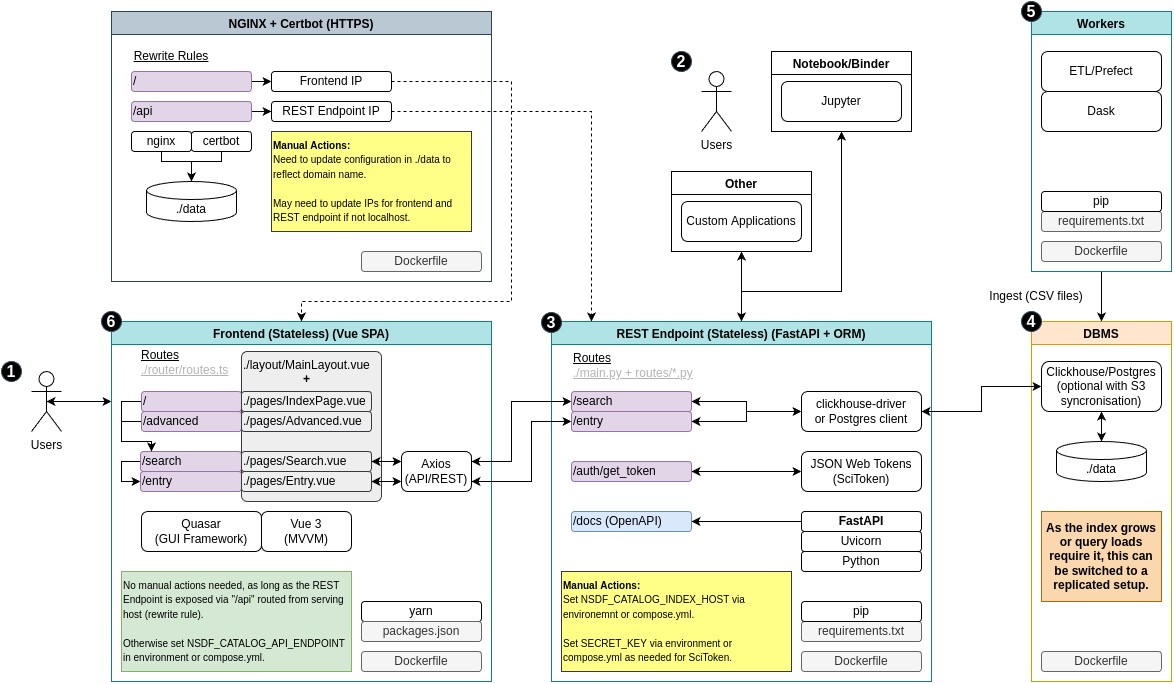 NSDF-Catalog: Architecture Overview
‹#›
NSDF-Catalog: Challenges
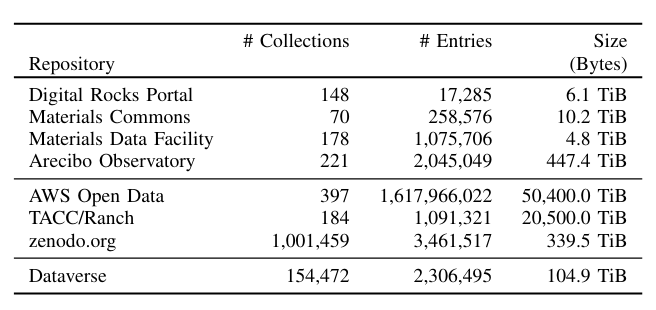 ‹#›
NSDF-Catalog: Finding Similarities Across Research Repositories
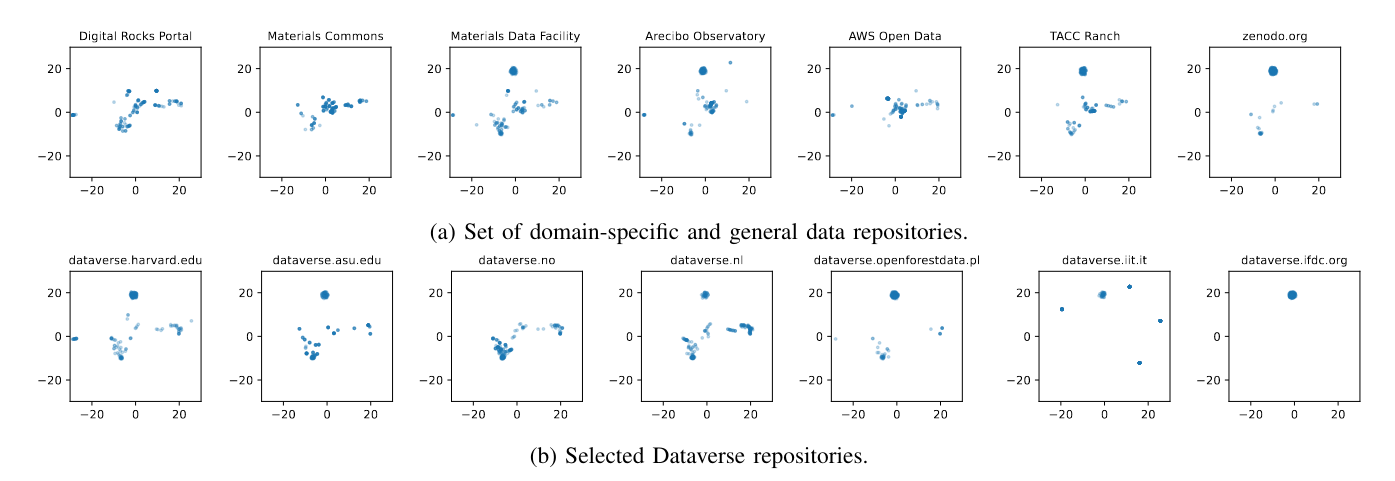 ‹#›
NSDF-Catalog: Finding Similarities Across Research Repositories
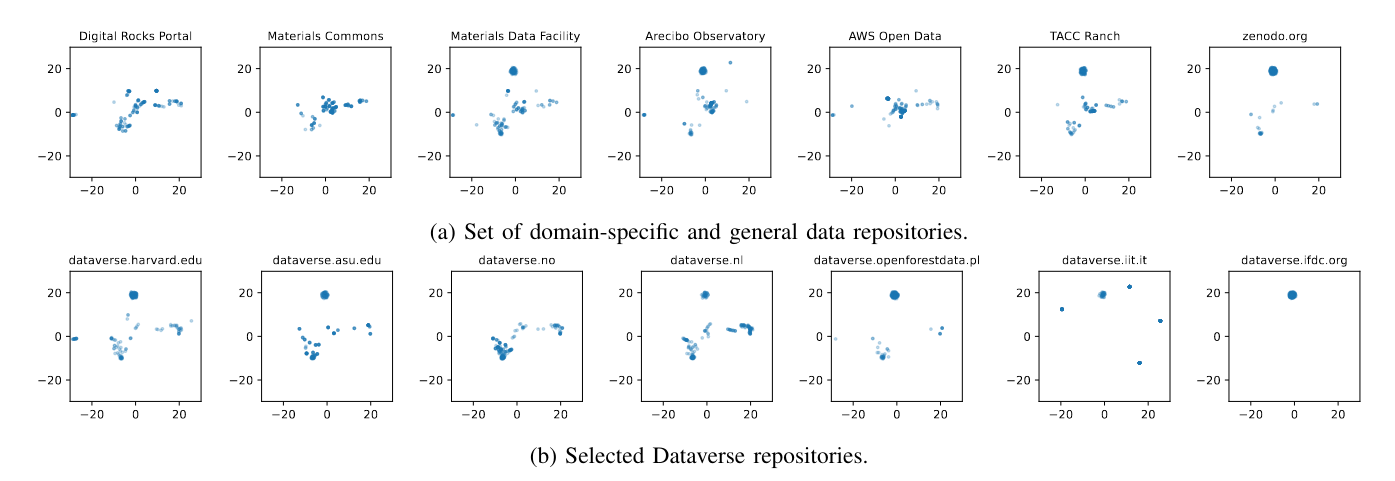 ‹#›
NSDF-Catalog: Finding Similarities Across Research Repositories
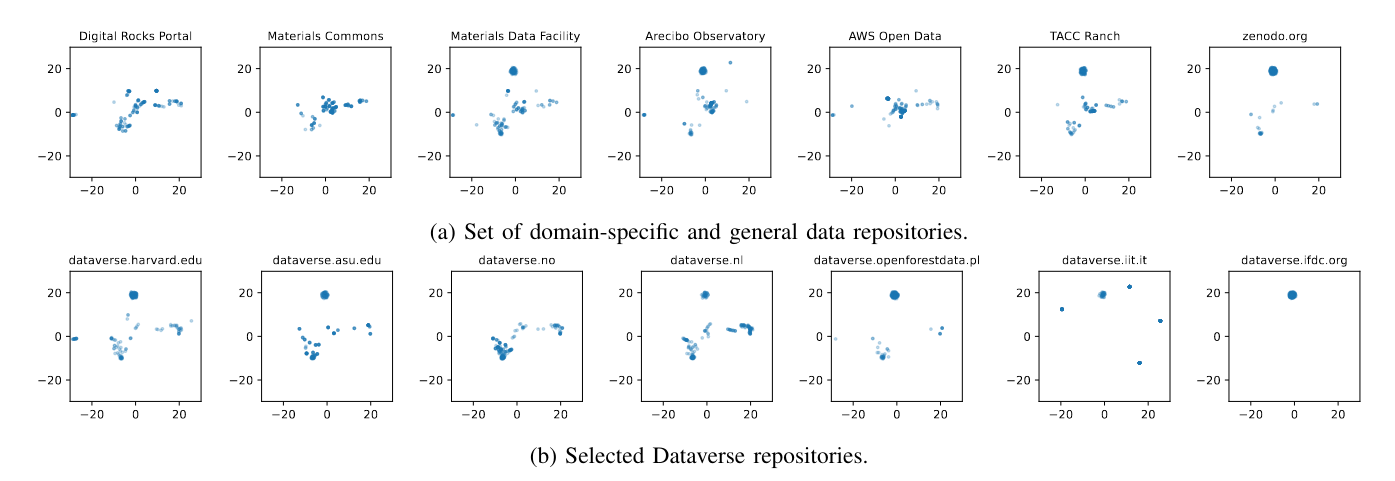 ‹#›
NSDF-Catalog: Finding Similarities Across Research Repositories
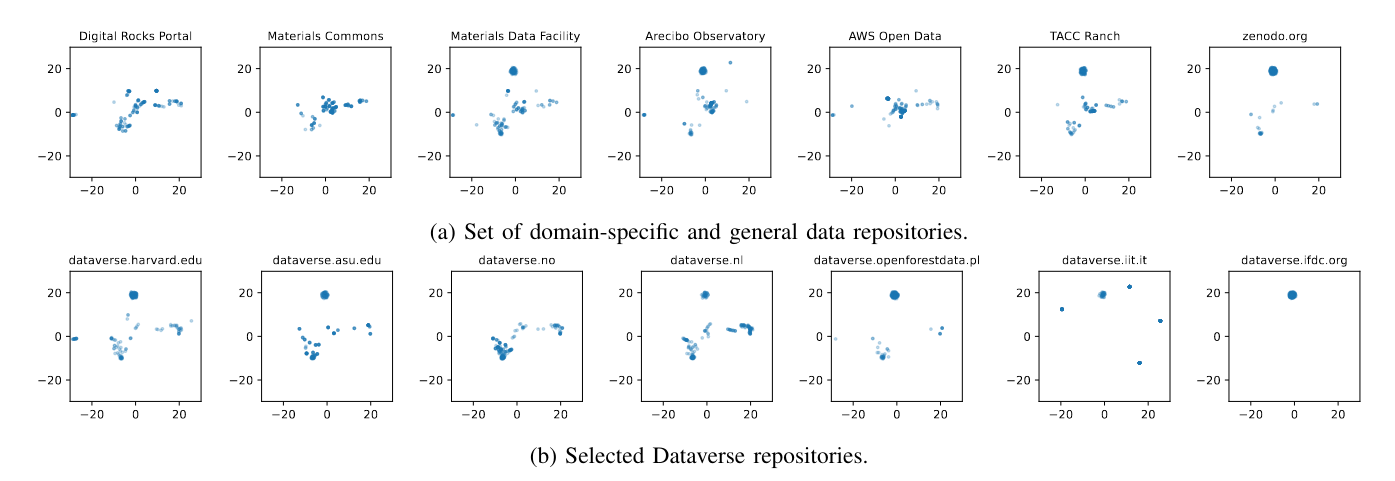 ‹#›
NSDF-Catalog: Finding Similarities Across Research Repositories
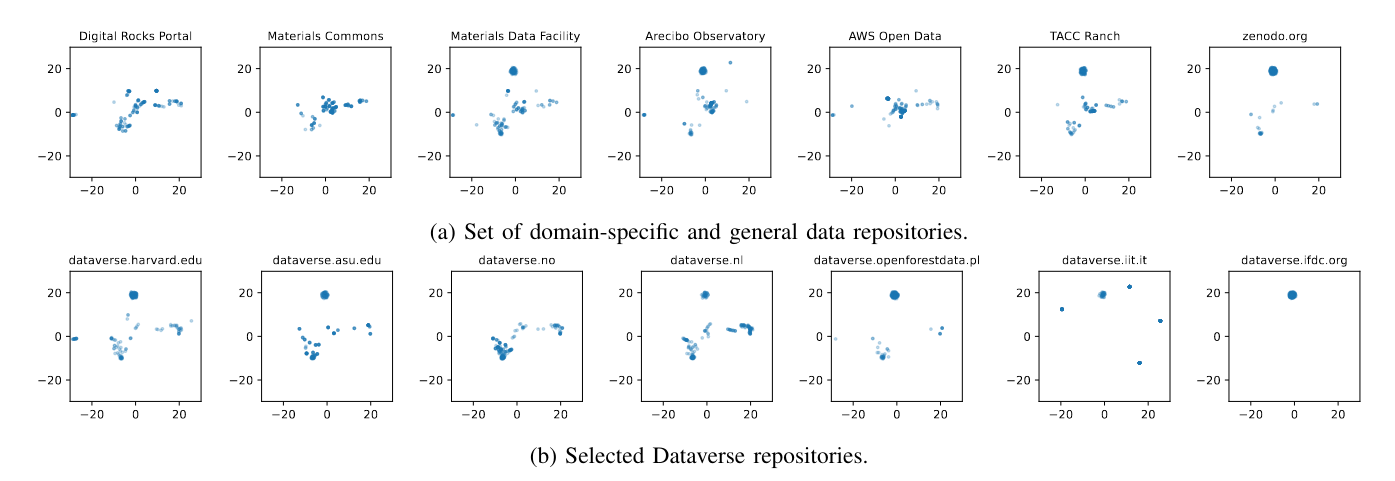 ‹#›
Collaboration Opportunities
We looking to collaborate with science teams that are sharing their or depend on other data to better understand needs for NSDF-Catalog
We are looking for large bodies of unindexed data to show how NSDF-Catalog can help scientists make searchable their data
We are looking for scientists performing cross-disciplinary research that would leverage our search and are willing to discuss their use case
‹#›